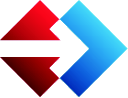 Областное государственное бюджетное образовательное учреждение
дополнительного профессионального образования
«Костромской областной институт развития образования»
ФЦПРО
2011-2015
Государственные услуги в электронном виде
Николаева Татьяна Викторовна
Государственная политика
Нормативное обеспечение
Федеральный закон № 210-ФЗ от 27.07.2010  (ред. от 28.12.2013) «Об организации предоставления государственных и муниципальных услуг»
Распоряжение администрации Костромской области от 26 ноября 2010 г. № 324-ра (о внесении изменений в распоряжение администрации Костромской области от 27.04.2010 № 89-ра) «О мерах по переводу услуг в электронный вид).
Федеральный закон «О персональных данных» (ФЗ от 27 июля 2006 г. N 152-ФЗ  в ред. от 25.07.2011)
https://www.gosuslugi.ru/
Регистрация
[Speaker Notes: Ознакомьтесь с Условиями регистрации в Единой системе идентификации и аутентификации для работы с Единым порталом государственных и муниципальных услуг (функций) и подтвердите свое Согласие с ними.
Выберите способ подтверждения личности. В настоящее время доступны следующие способы:
С помощью кода активации. Получить код активации можно следующим образом:
регистрируемым почтовым отправлением через ФГУП «Почта России»;
лично в Центре продаж и обслуживания клиентов ОАО «Ростелеком».
С помощью электронной подписи. Предварительно необходимо:
получить квалифицированный сертификат и средства электронной подписи (обратитесь в любой удостоверяющий центр аккредитованный Минкомсвязи России);
загрузить и установить плагин веб-браузера для работы со средствами электронной подписи;
eсли используется браузер Internet Explorer, следует добавить адрес https://esia.gosuslugi.ru в список надёжных узлов.
С помощью универсальной электронной карты (УЭК). Предварительно необходимо:
получить УЭК с размещенными на ней средствами электронной подписи (адреса пунктов приема заявлений и выдачи УЭК доступны насайте ОАО «УЭК»);
загрузить и установить плагин веб-браузера для работы со средствами электронной подписи;
eсли используется браузер Internet Explorer, следует добавить адрес https://esia.gosuslugi.ru в список надёжных узлов.
Заполните анкету, содержащую:
личные данные (фамилия, имя, отчество, дата рождения, пол, СНИЛС);
контактные данные (адрес электронной почты, номер мобильного телефона);
данные для аутентификации (пароль, секретный вопрос и ответ);
почтовый адрес (если была выбрана доставка кода активации регистрируемым почтовым отправлением через ФГУП «Почта России»).
Если была выбрана активация с помощью электронной подписи или УЭК, потребуется ввести ПИН-код для доступа к носителю закрытого ключа электронной подписи.
Дождитесь окончания проверки введённых данных (это может занять несколько минут).
Подтвердите контактные данные с помощью кодов подтверждения, которые были отправлены на указанные в анкете адрес электронной почты и номер мобильного телефона.
Получите код активации. Срок доставки письма с кодом активации зависит от условий работы ФГУП «Почта России» в вашем регионе. Чтобы узнать статус доставки письма, введите СНИЛС и пароль на странице авторизации. Если вы не получили письмо с кодом активации в течение 30 дней, пройдите процедуру регистрации повторно либо обратитесь в Центр продаж и обслуживания клиентов ОАО «Ростелеком».
Выполните активацию учётной записи (нажмите кнопку "Ввести код активации" на странице авторизации или странице регистрации).]
Выберите способ регистрации
http://gosuslugi.region.kostroma.ru/web/guest/main
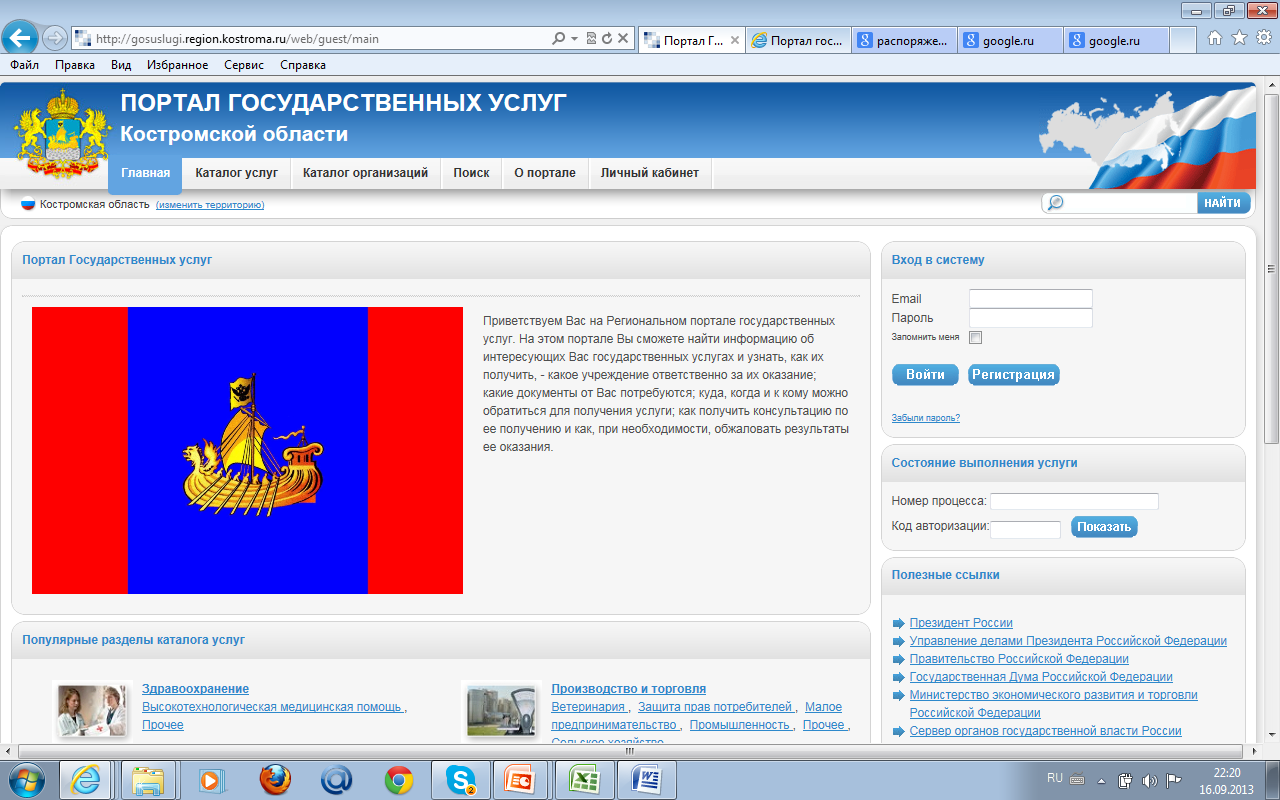 Услуги, предоставляемые учреждениями Костромской области  или муниципальными учреждениями
Услуги, предоставляемые учреждениями Костромской области  или муниципальными учреждениями
Услуги, предоставляемые учреждениями Костромской области  или муниципальными учреждениями
Услуги, предоставляемые учреждениями Костромской области  или муниципальными учреждениями
Услуги, предоставляемые учреждениями Костромской области  или муниципальными учреждениями
http://www.koipkro.kostroma.ru/
Государственные услуги в сфере образования
Сетевой Город. Образование http://net-school.ru/netcity.php
Популяризация государственных и муниципальных услуг в электронном виде
Региональный   конкурс  для обучающихся в образовательных организациях Костромской области  «Государственные услуги и электронное правительство»

Цель конкурса:
 привлечение внимания учащихся образовательных учреждений к использованию государственных и муниципальных услуг в электронном виде, формирование гражданских и патриотических качеств, и активной гражданской позиции у подростков, подготовка учащихся к жизни в информационном обществе.
Региональный   конкурс «Государственные услуги и электронное правительство»
Этапы Конкурса: 
1 этап (с 21  по 28 апреля 2014 года) – образовательные организации. 
Проводится в виде тестирования рамках учебной программы по информатике в старших классах уроки (Приложение 3);
2 этап (с 24 по 25 апреля 2014 года) – муниципальный.
Проводится в виде написания эссе (Приложение 4);
3 этап (с 1 по 12 мая 2014 года) – региональный. 
Экспертная оценка конкурсных материалов (эссе), определение и поощрение победителя конкурса до 20.05.2014 г.